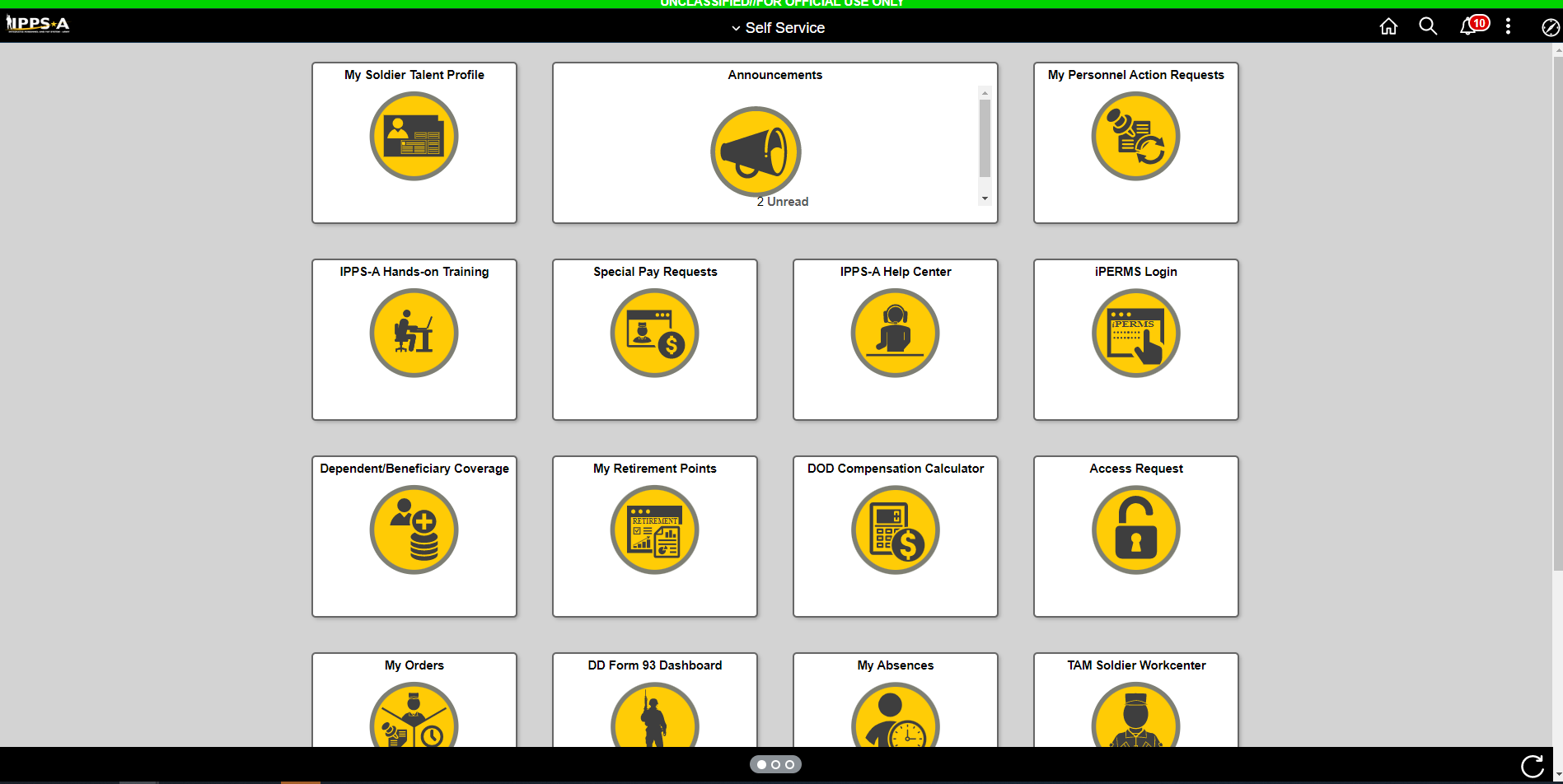 Click Here
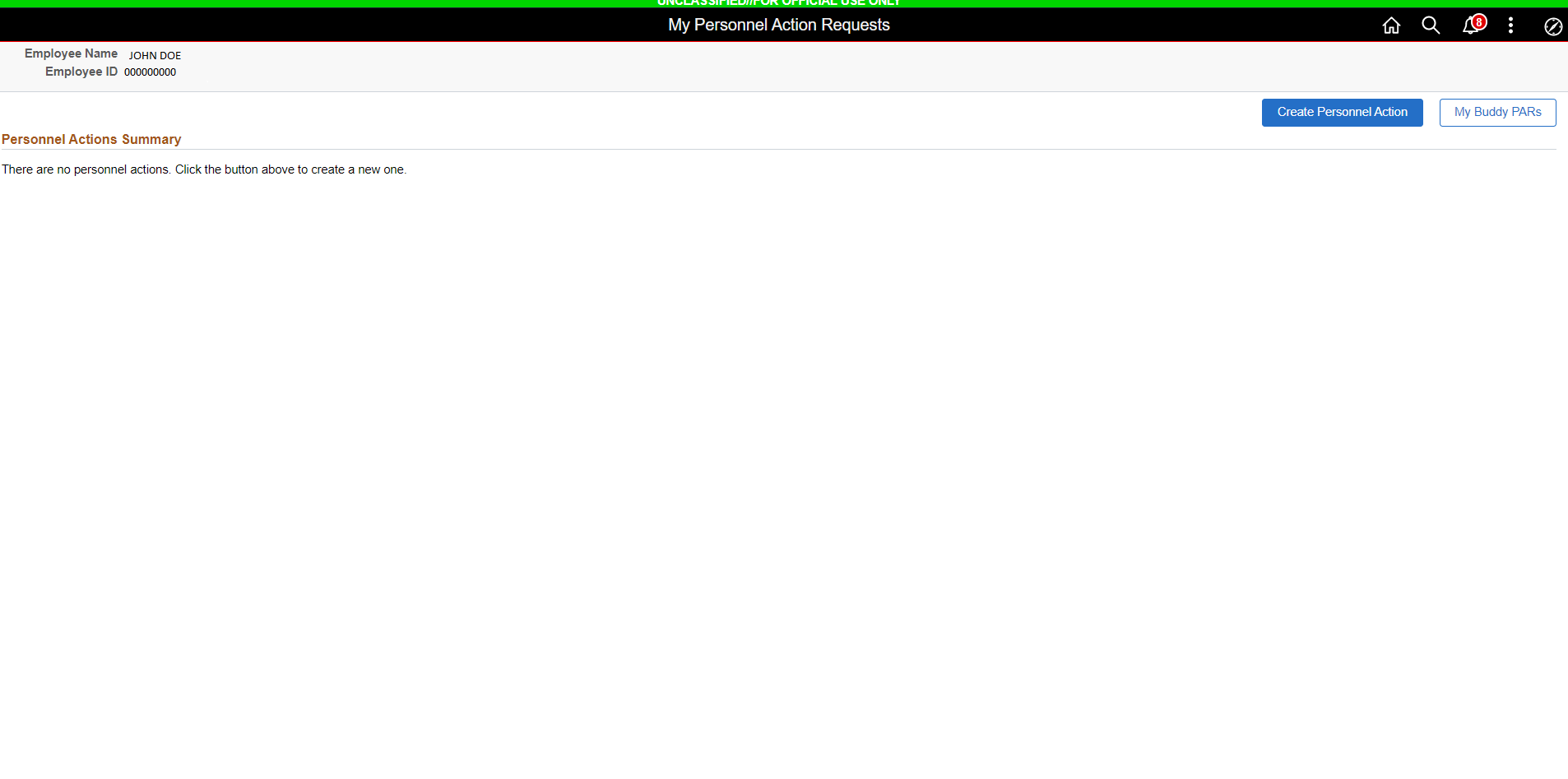 Click Here
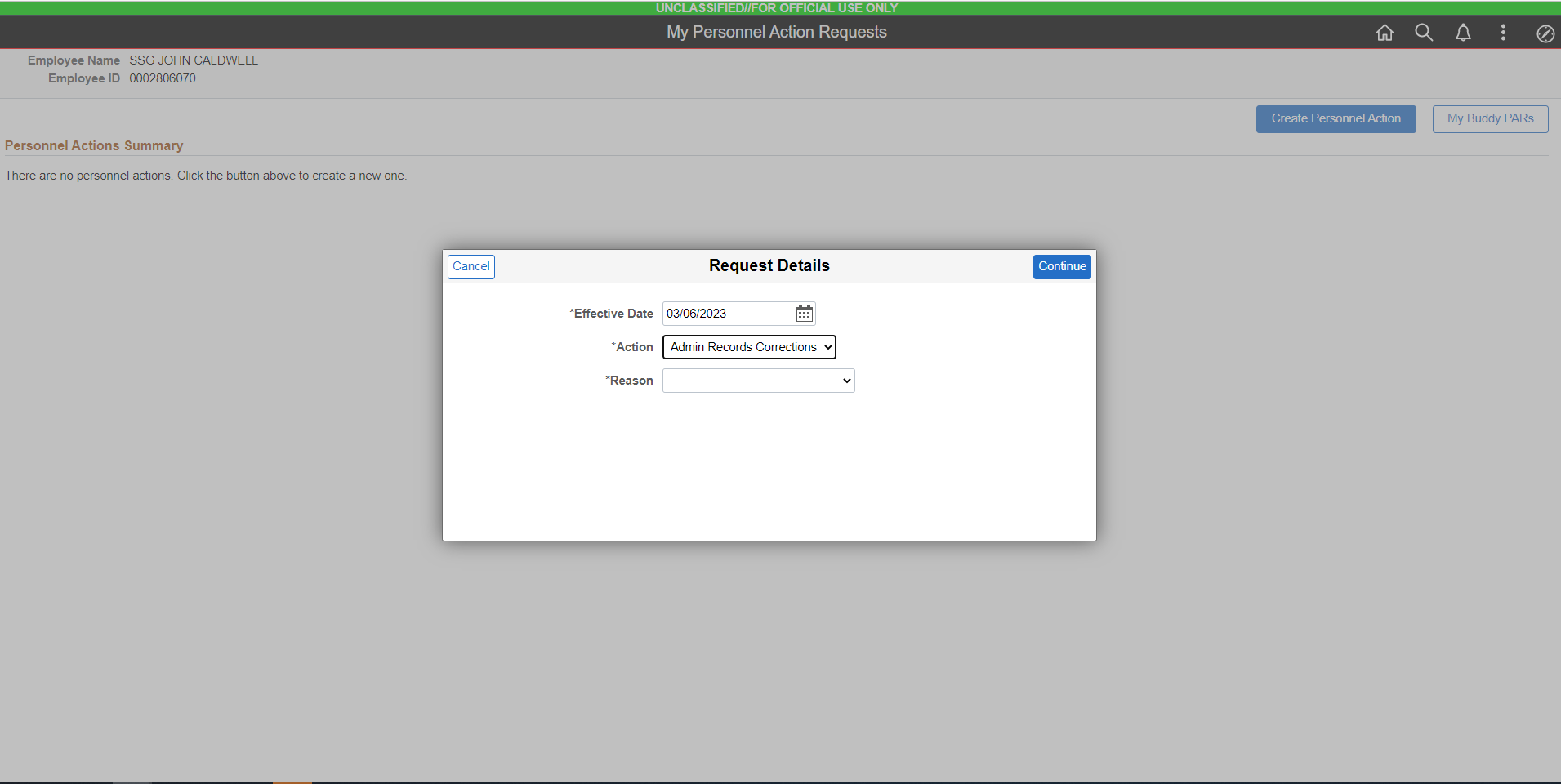 Select This
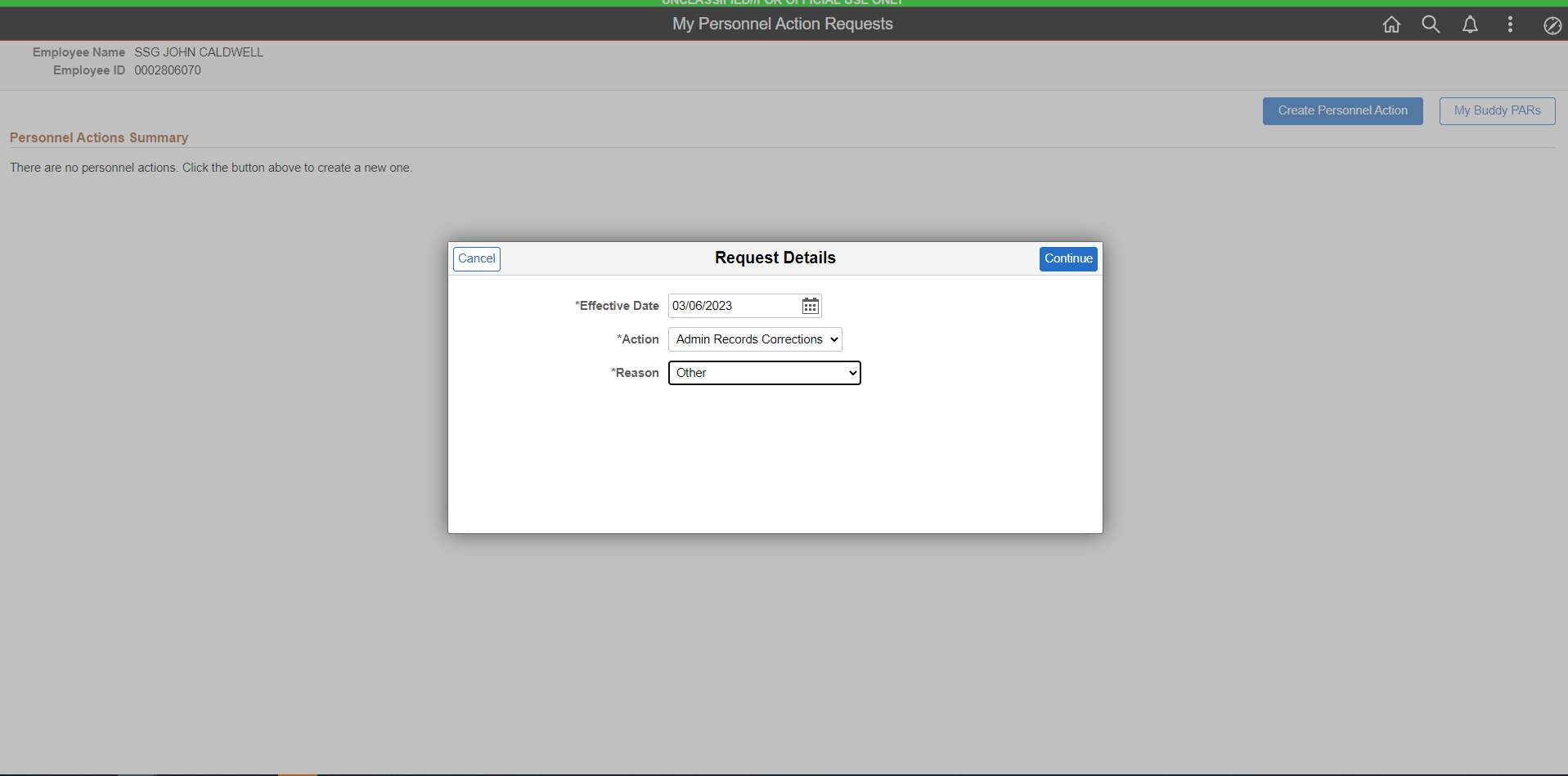 Select This
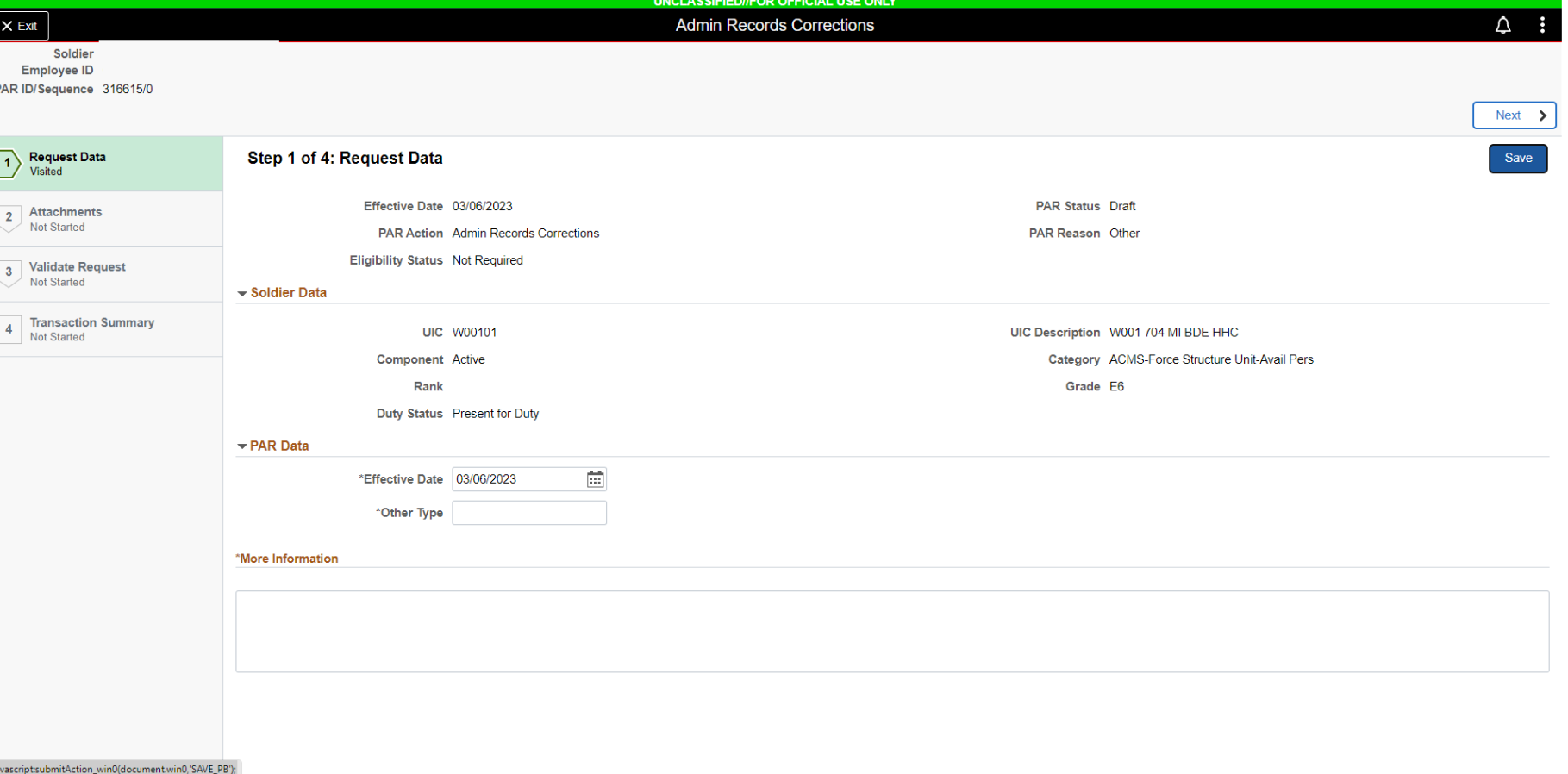 HIT SAVE
FINAL OUT
LV ST DT: 04/01/23
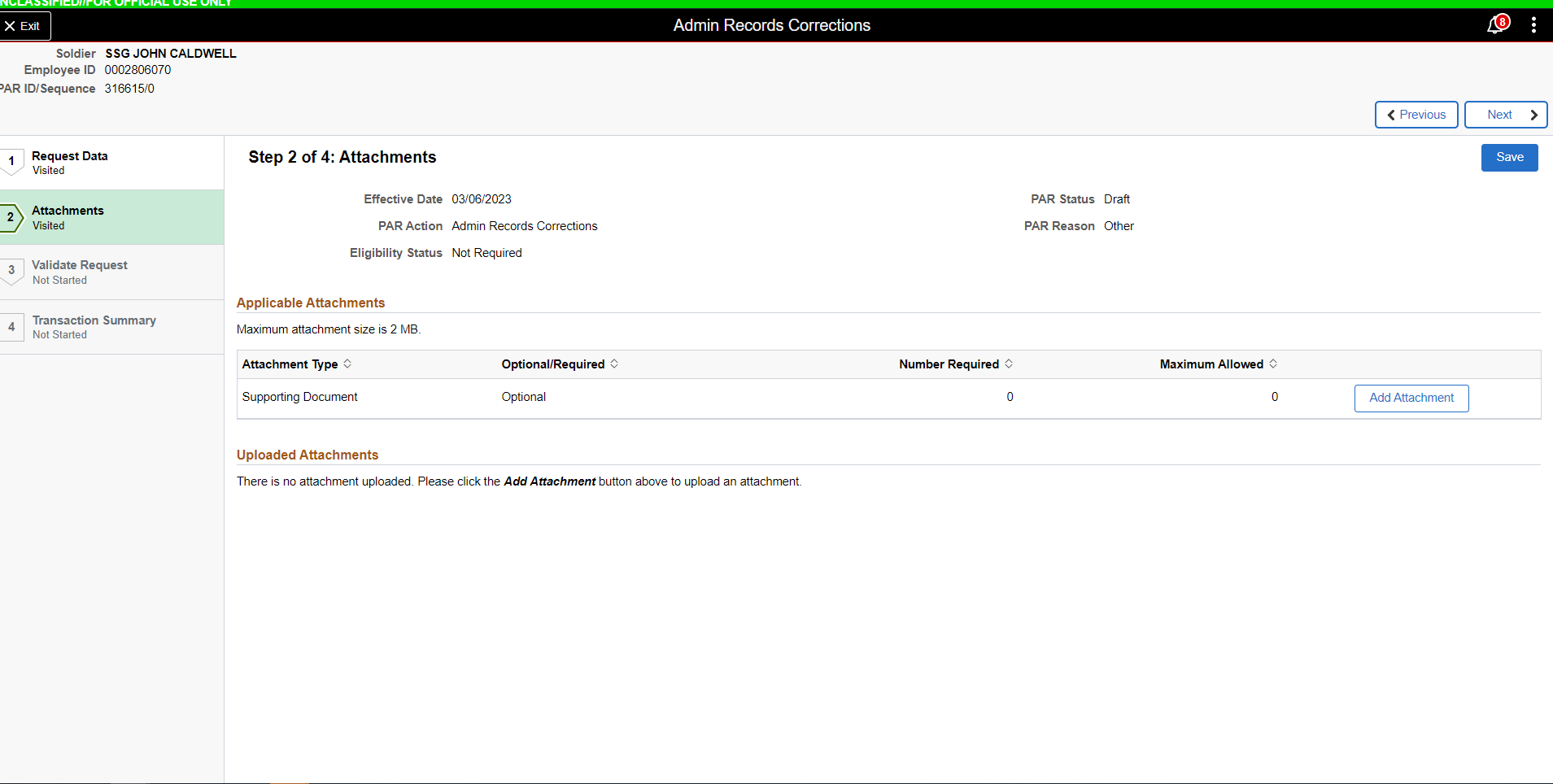 FINAL OUT DOC: 137-1 UNIT CLEARING PAPERS AND 137-2 INSTALLATION CLEARING PAPERS
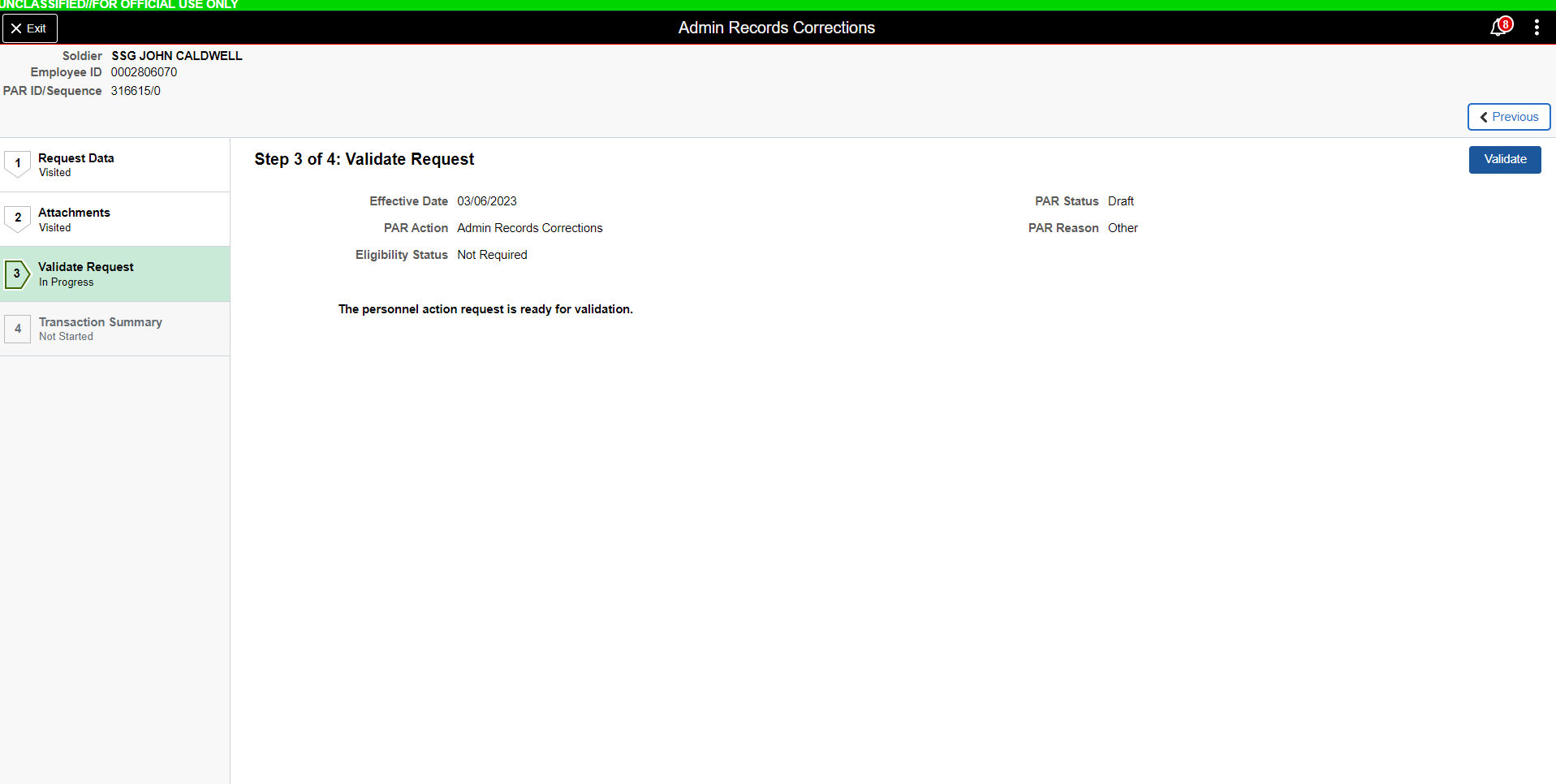 CLICK HERE
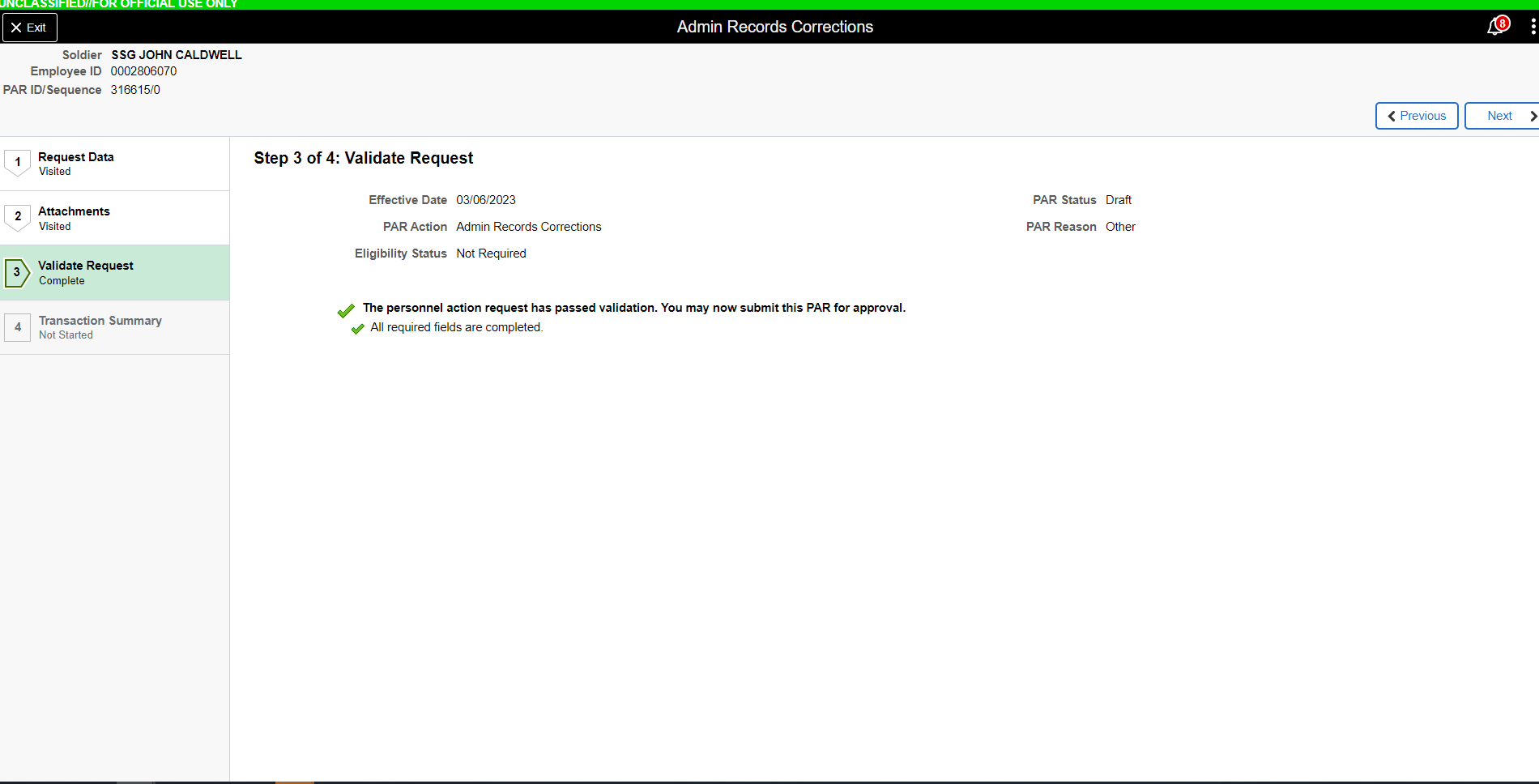 CLICK NEXT
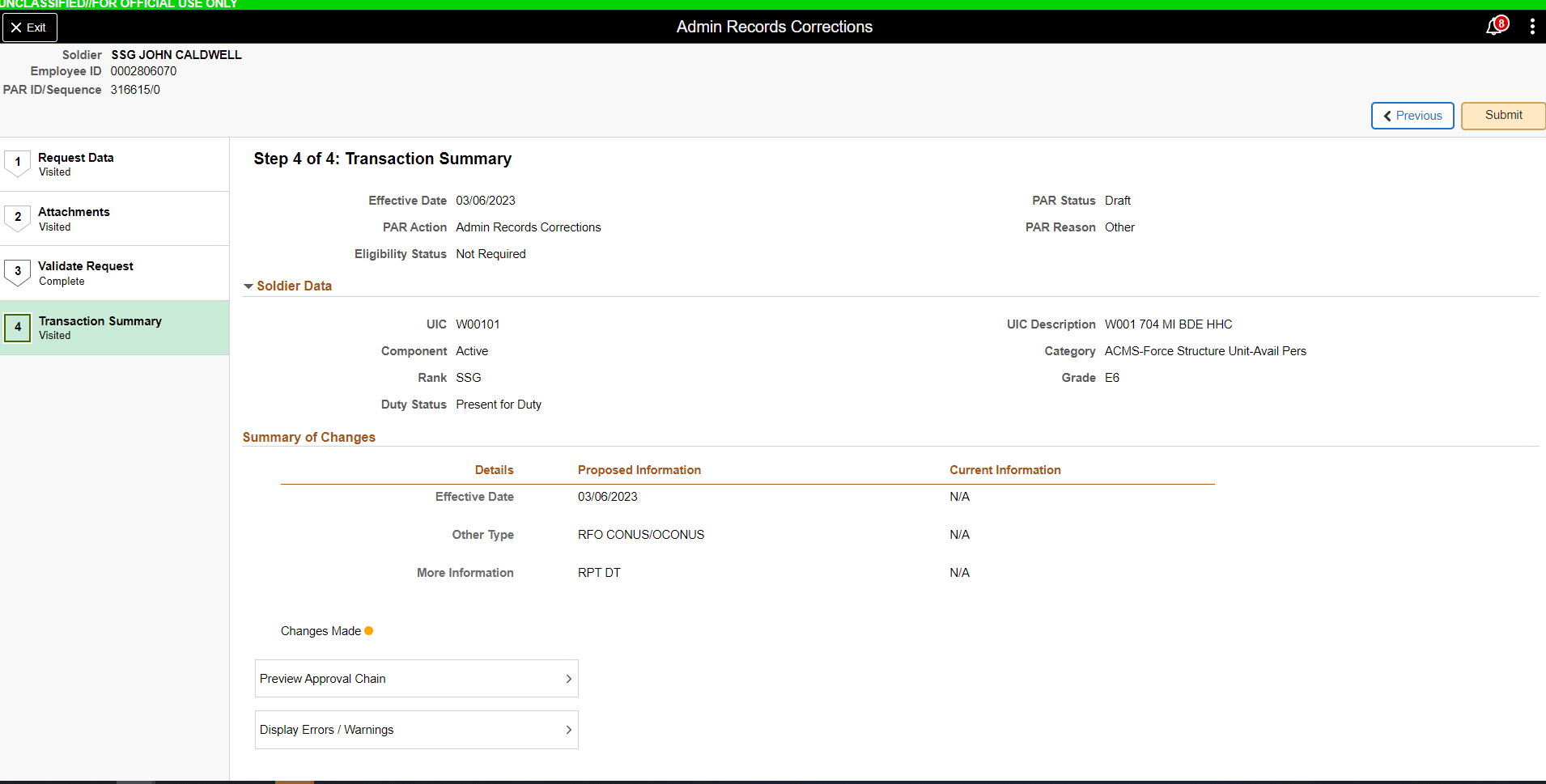 CLICK SUBMIT